español, con Sofía
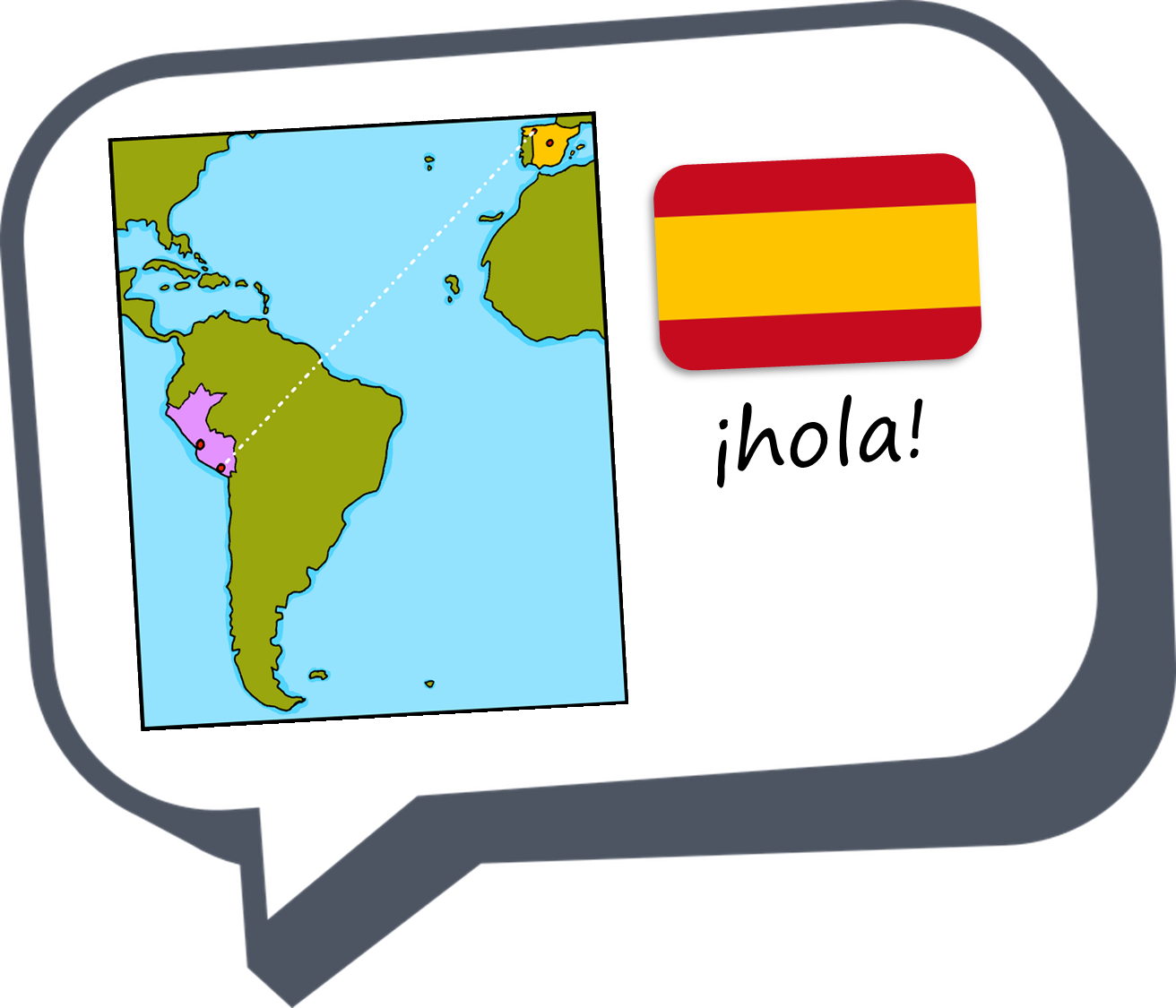 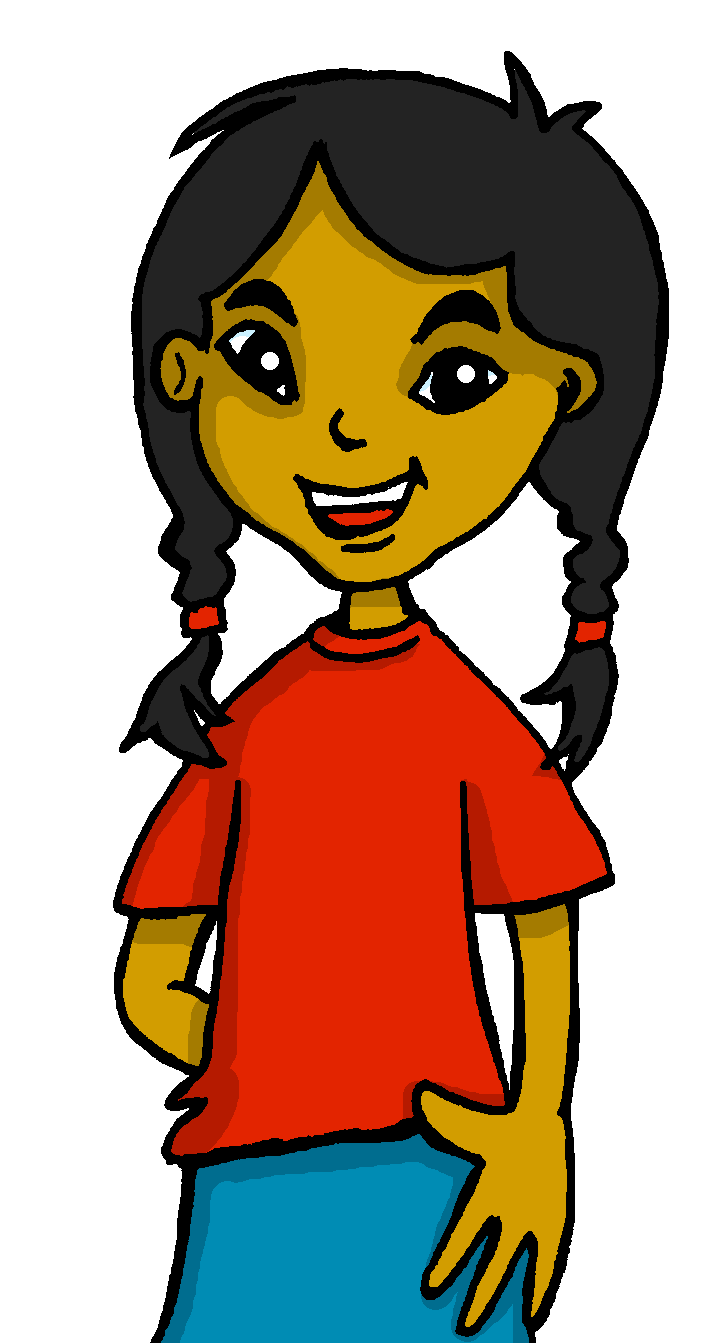 Saying what I and others like/dislike doing
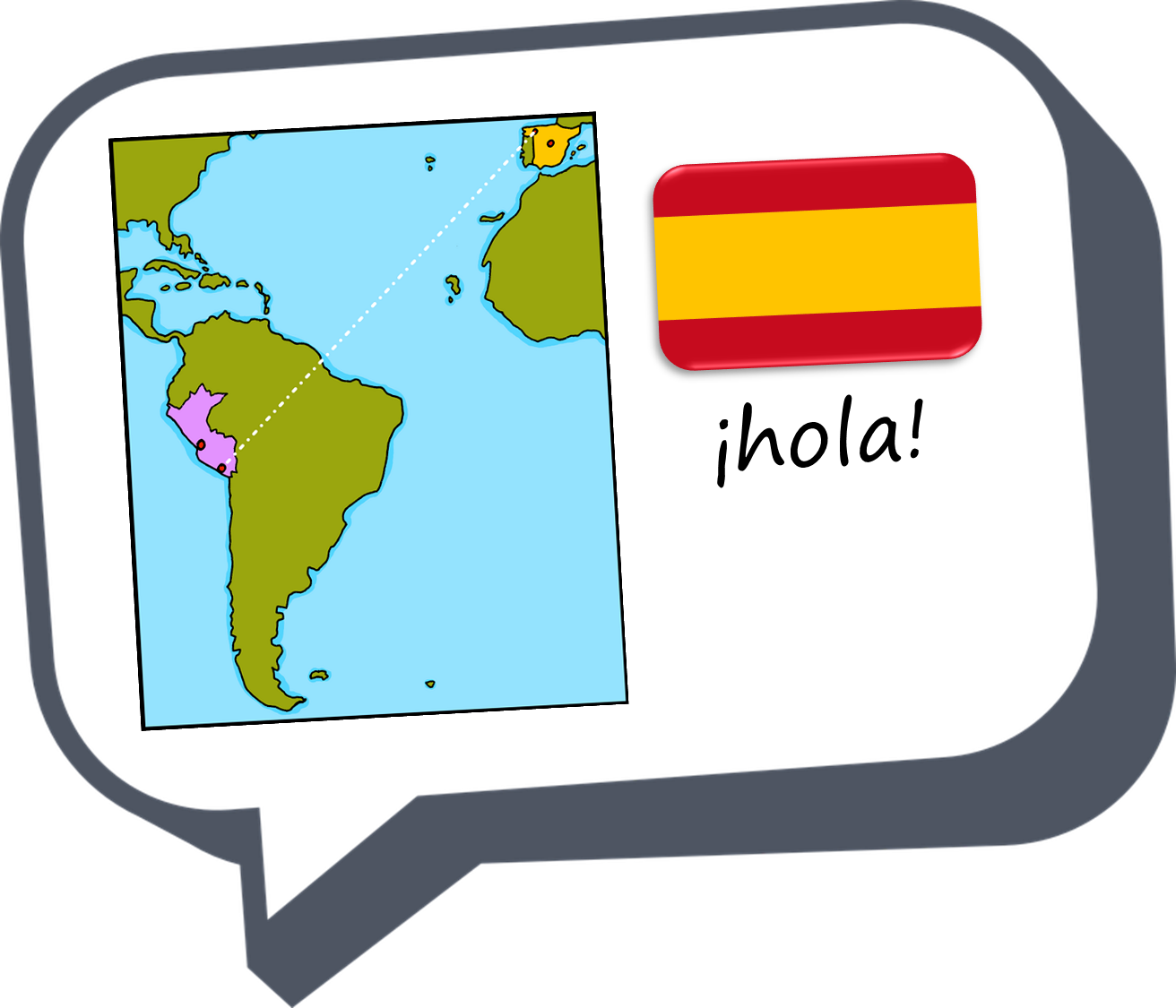 Aprender idiomas
💗
verde
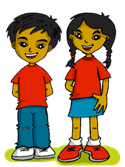 - -AR & -ER verbs: we & they 
- 2-verb structures: amar, odiar
- SSC repaso
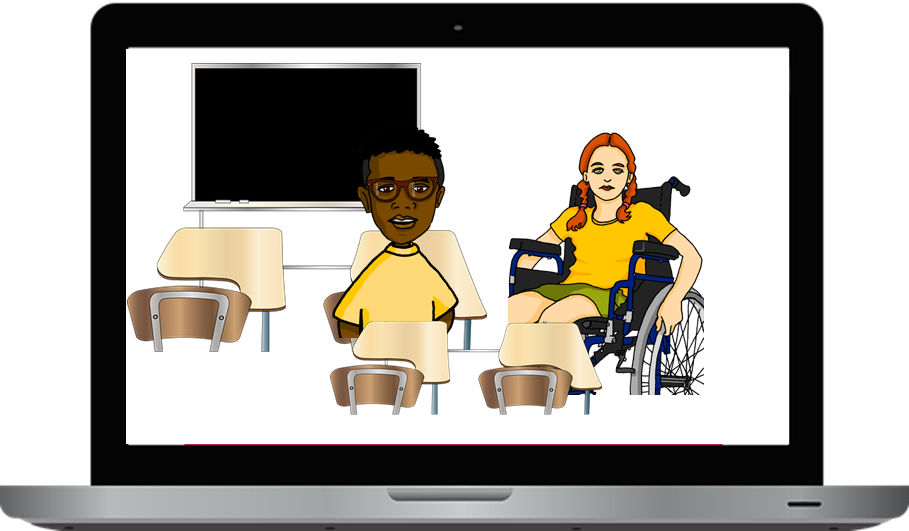 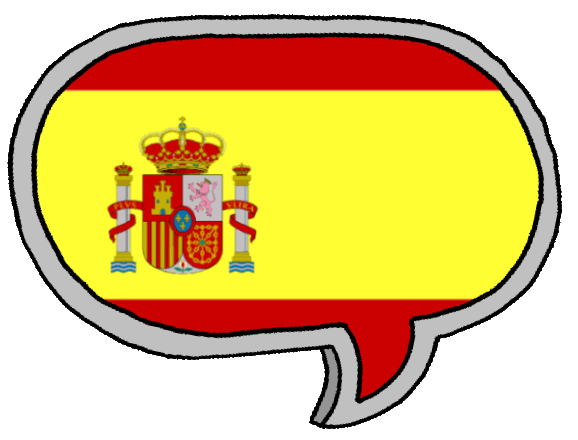 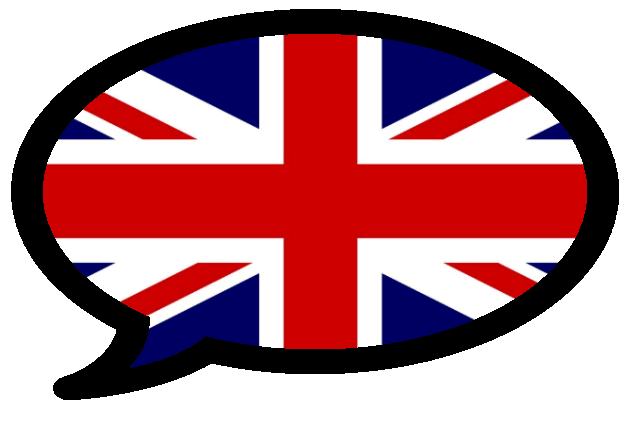 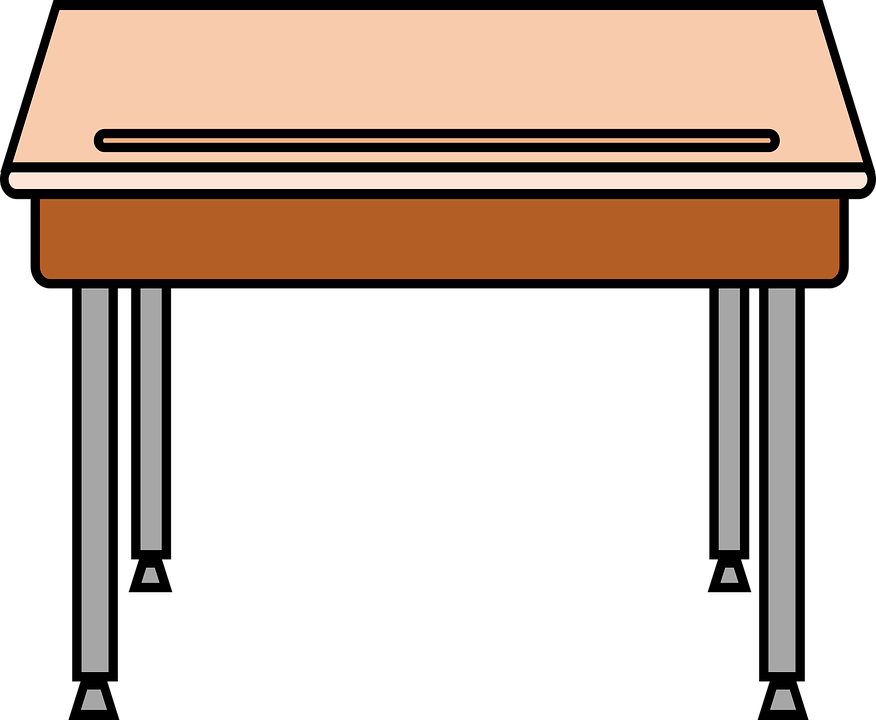 [Speaker Notes: Artwork by Steve Clarke. All additional pictures selected are available under a Creative Commons license, no attribution required.

The frequency rankings for words that occur in this PowerPoint which have been previously introduced in the resources are given in the SOW (excel document) and in the resources that first introduced and formally re-visited those words. 

Phonics: SSC revision 1
Vocabulary (new words in bold): amar [700] aprender [428] escribir [198] hablar [90] odiar [2211] idioma [1159] 
Revisit 1: bailar [1323] cantar [717] pasear [1741] llevar [101] caballo [907] flor [739]  coche [1190] gente [137] luz [278]  puerta [274] traje [1689] 
Revisit 2: hay [13] dos [64] tres [134] cuatro [241] cinco [284] seis [438] siete [603] ocho [641] nueve [991] diez [449] once [1701] doce [1138] trece [2700] catorce [2411] quince[1215] dieciséis [3373] diecisiete [3400] dieciocho [2730] diecinueve [4232] veinte [819] veintiuno [819/425] veintidós, veintitrés, veinticuatro, veinticinco, veintiséis, veintisiete, veintiocho, veintinueve, treinta [830] treinta y uno [830/4/425] 

Frequency of unknown words:
continente [1950] lengua [586] materna [3634] millón [248] como [20] porque [40]

Source: Davies, M. & Davies, K. (2018). A frequency dictionary of Spanish: Core vocabulary for learners (2nd ed.). Routledge: London

For any other words that occur incidentally in this PowerPoint, frequency rankings will be provided in the notes field wherever possible.]
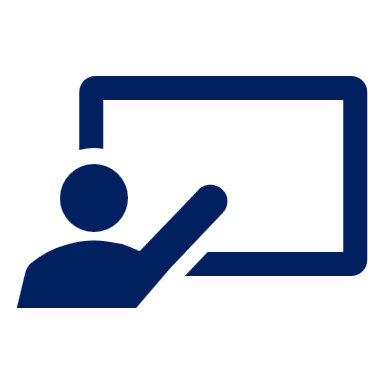 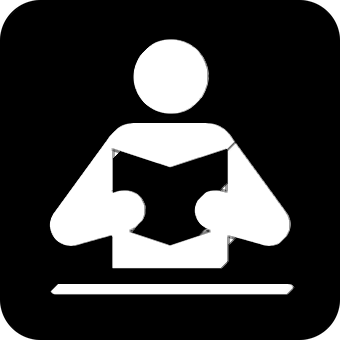 Lee la información sobre el español en el mundo 🌍
leer
Cerca de quinientos (500) millones* de 
personas hablan español como* lengua* materna*. ¡Es mucha gente! El español es la lengua oficial en veintiún países, en dos continentes* diferentes: América y Europa.
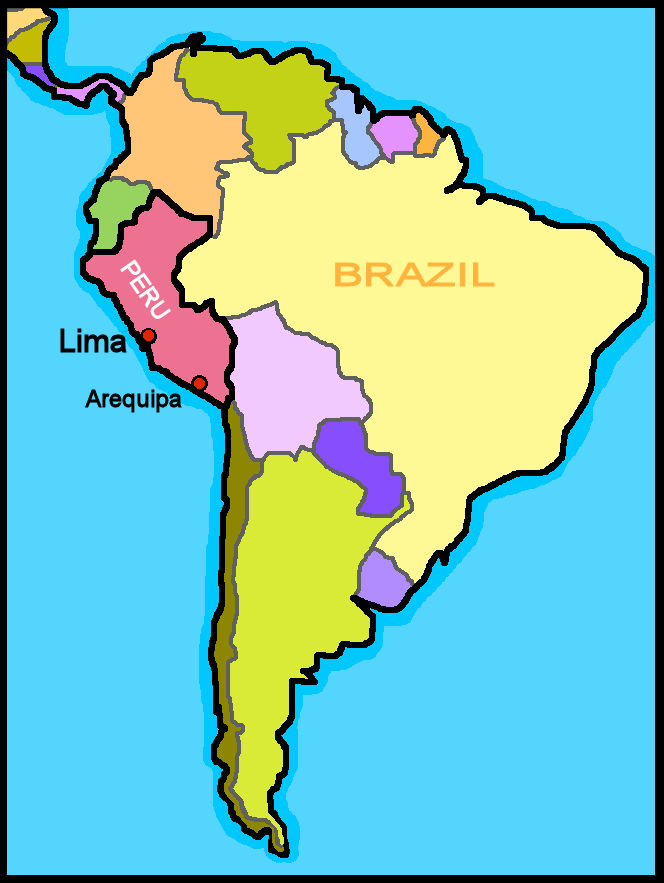 En América
Honduras
Argentina
Venezuela
México
Colombia
En Europa
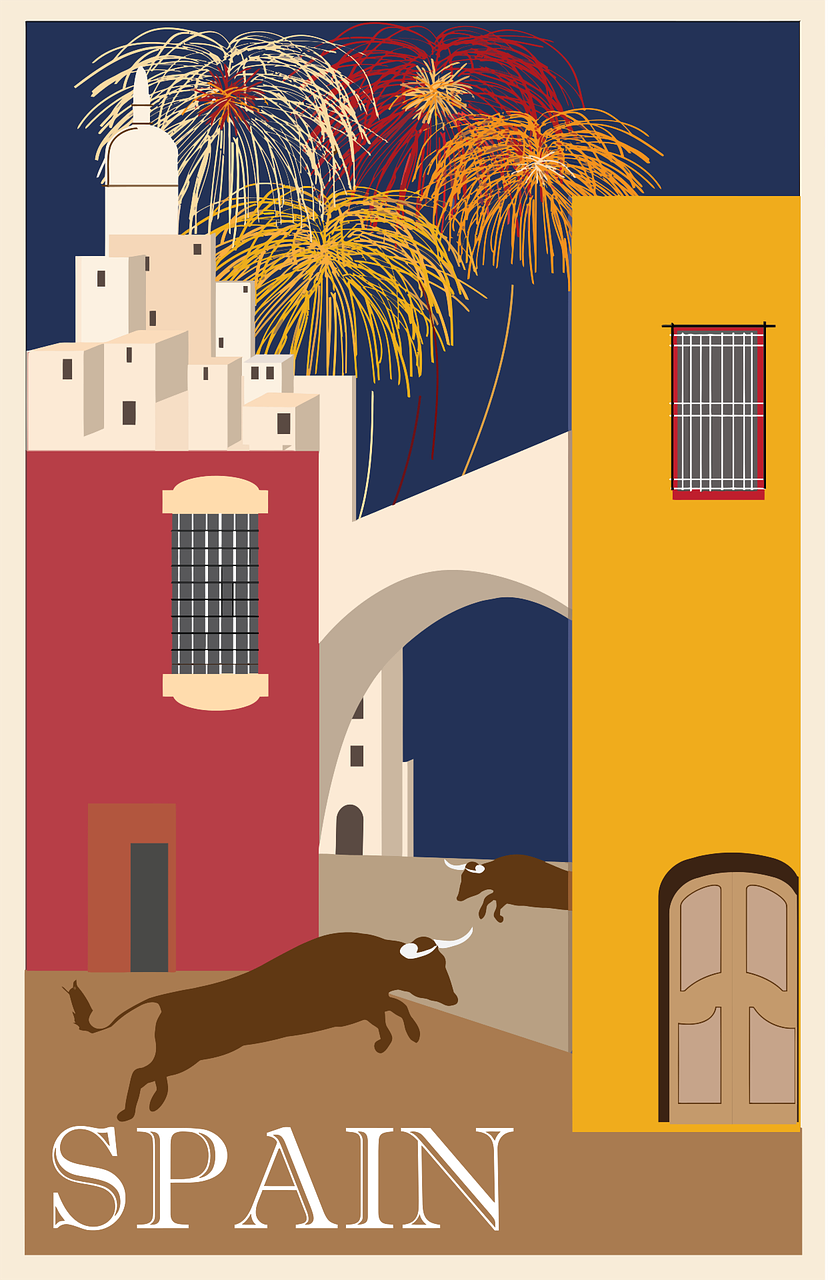 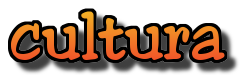 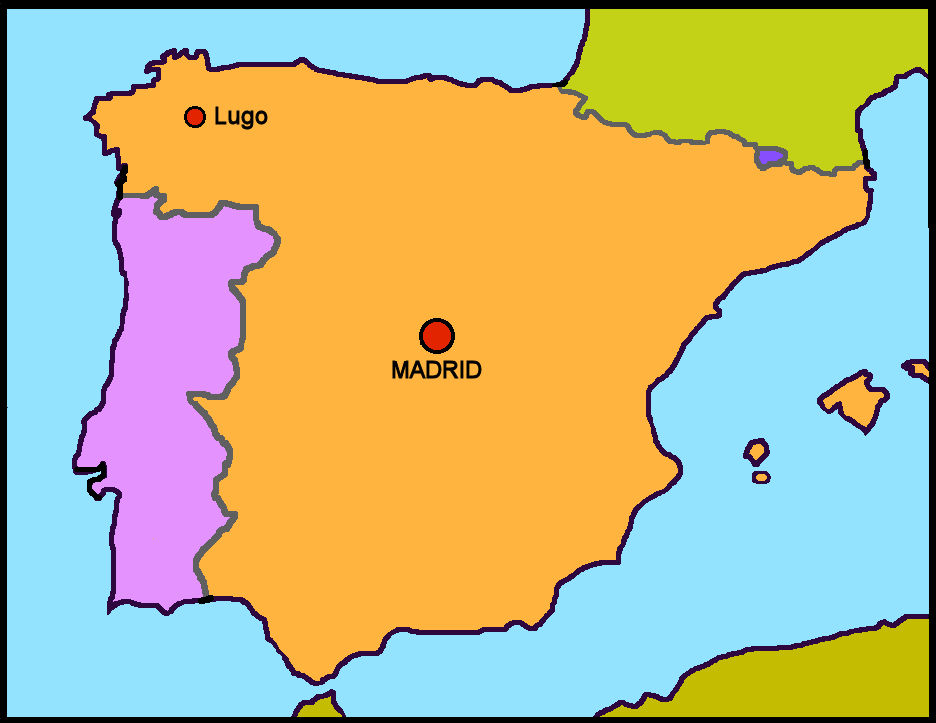 Paraguay
Bolivia
Ecuador
El Salvador
Perú
Costa 
Rica
Nicaragua
Chile
Uruguay
Guatemala
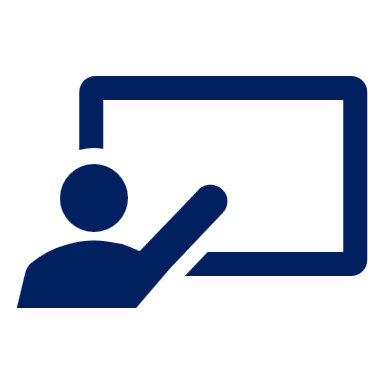 Ahora lee los países donde hablan español en Lationamérica.
como – as
lengua materna – mother tongue
[Speaker Notes: Timing: 5 minutes

Aim: to set the scene for this week’s lesson; to revisit several SSC.

Procedure:
Pupils read the text aloud with teacher support, as needed.
Click on the audio button to hear an audio version of the text, if desired.
3. Click to bring further instruction and give pupils time to practise pronouncing the names for the Latin-American countries where Spanish is spoken. Click on each country name to hear it pronounced, if desired. 

Frequency of unknown words and cognates:
continente [1950] lengua [586] materna [3634] millón [248] como [20]
Source: Davies, M. & Davies, K. (2018). A frequency dictionary of Spanish: Core vocabulary for learners (2nd ed.). Routledge: London]
Un muro de palabras
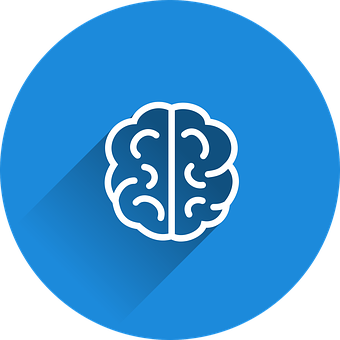 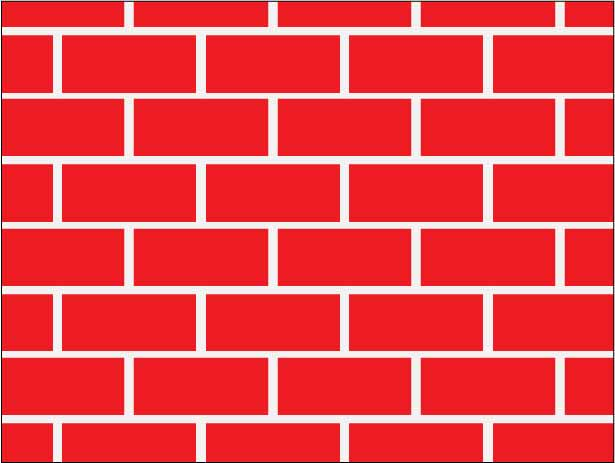 ¿Cómo se dice en inglés?
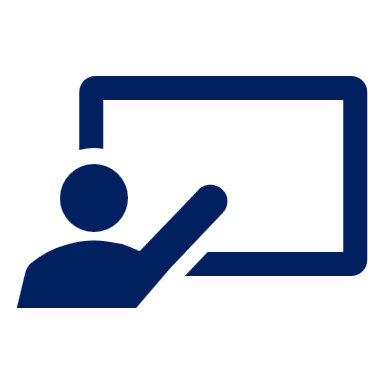 vocabulario
¿Cómo se dice en español?
hacer
palabras
visitar
leer
words
to read, reading
to visit, visiting
to do, make
la casa
la clase
la ciudad
inglés
the house (home)
the classroom, lesson
the city
English (m)
mandar
nuevos
la tarjeta
una visita
to send, sending
new (m., pl.)
the card
a visit
celebrar
escribir
el idioma
divertidas
to celebrate, celebrating
to write, writing
fun (f., pl.)
the language
una fiesta
llevar
en
aprender
to wear, wearing
to learn, learning
in, at
a festival
[Speaker Notes: Timing: 5 minutes

Aim: this slide practises read aloud, meaning and spoken production of 20 revisited words that we will use this week with timed spoken comprehension.

Procedure:  the activity is designed like a scratch card. On clicks, the English translation appears following the horizontal (left to right) order of the display. 
Click to select a word (the word will change colour).  Pupils read the word aloud.
Ask ‘¿Cómo se dice en inglés?’ and click again to trigger a 6-second ‘scratch’ animation, which slowly reveals the English equivalent. Pupils turn to their partner and say the word meaning before it is revealed.
Ask ‘¿Cómo se dice en español?’ to elicit the Spanish meaning again.
When all English meanings are displayed, if time allows, ask ¿Cómo se dice [to visit, visiting] en español? etc. to elicit oral recall of a few of the Spanish meanings again.

Frequency of unknown words and cognates:muro [1874]]
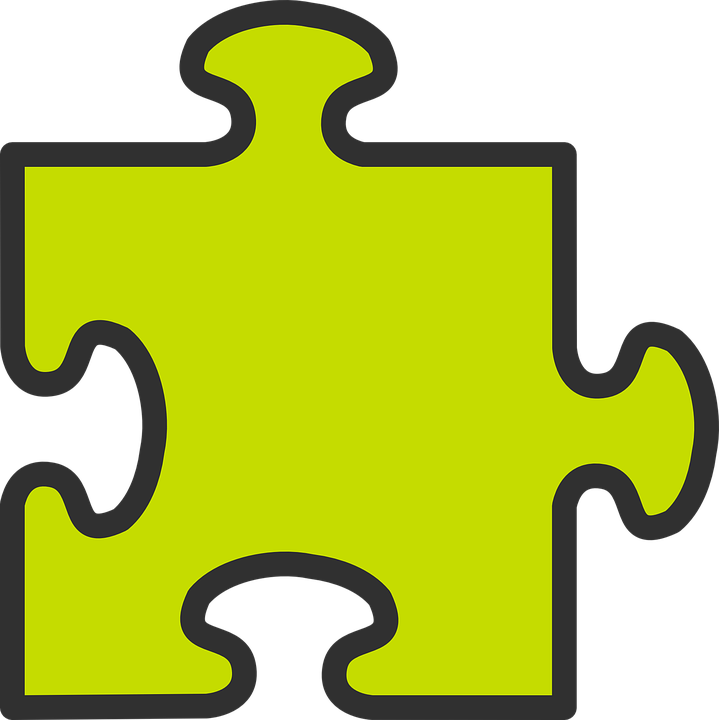 Knowing who does what
[‘we’ vs. ‘they’]
Remember: to mean ‘we’ with an -ar verb, remove –ar and add –amos.
To mean ‘they’ with a verb, we remove –ar and add –an.
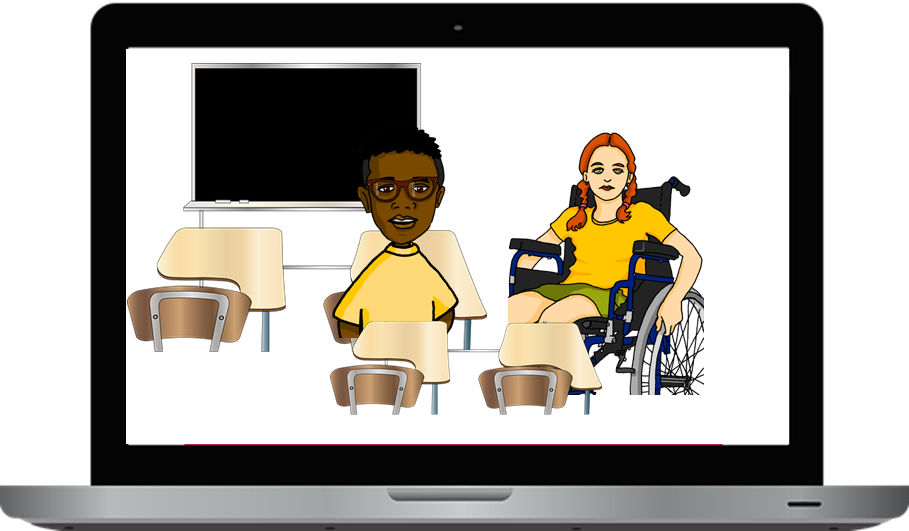 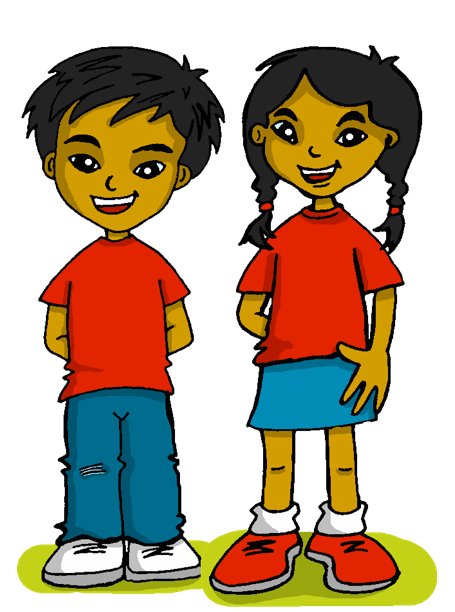 Hablan inglés en casa.
Hablamos español en casa.
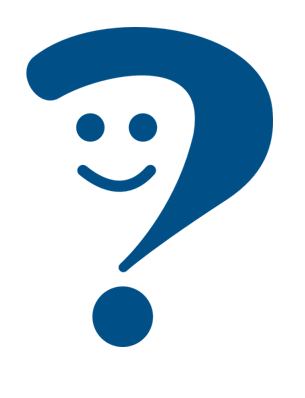 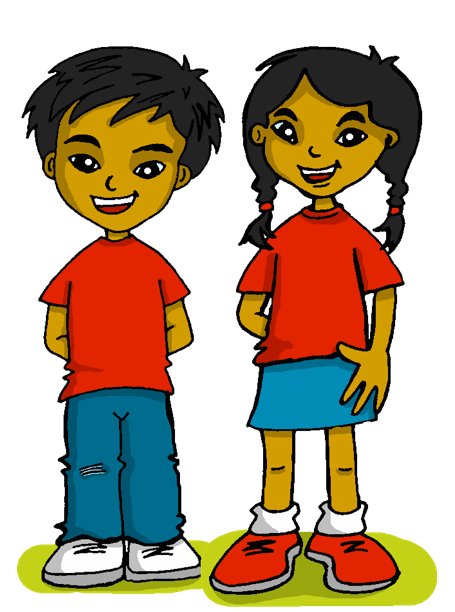 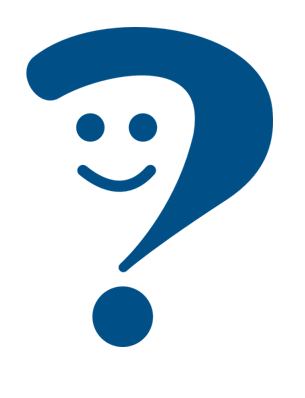 They speak English at home.
We speak Spanish at home.
To mean ‘S/he, it’ with an –er verb, remove –er and add -emos.
To mean ‘they’ with a verb, we remove –er and add –en.
Aprenden palabras nuevas.
Hacemos amigos.
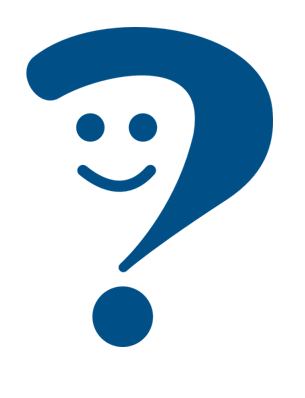 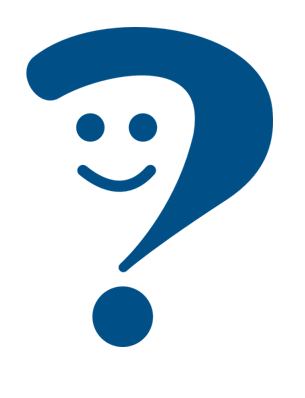 We make friends.
They learn new words.
[Speaker Notes: Timing: 4 minutes

Aim: to revisit 1st and 3rd persons plural for–ar and –er verbs (hacer, jugar).

Procedure:
Click through the animations to present the new information.
Elicit English translations for the Spanish examples provided.]
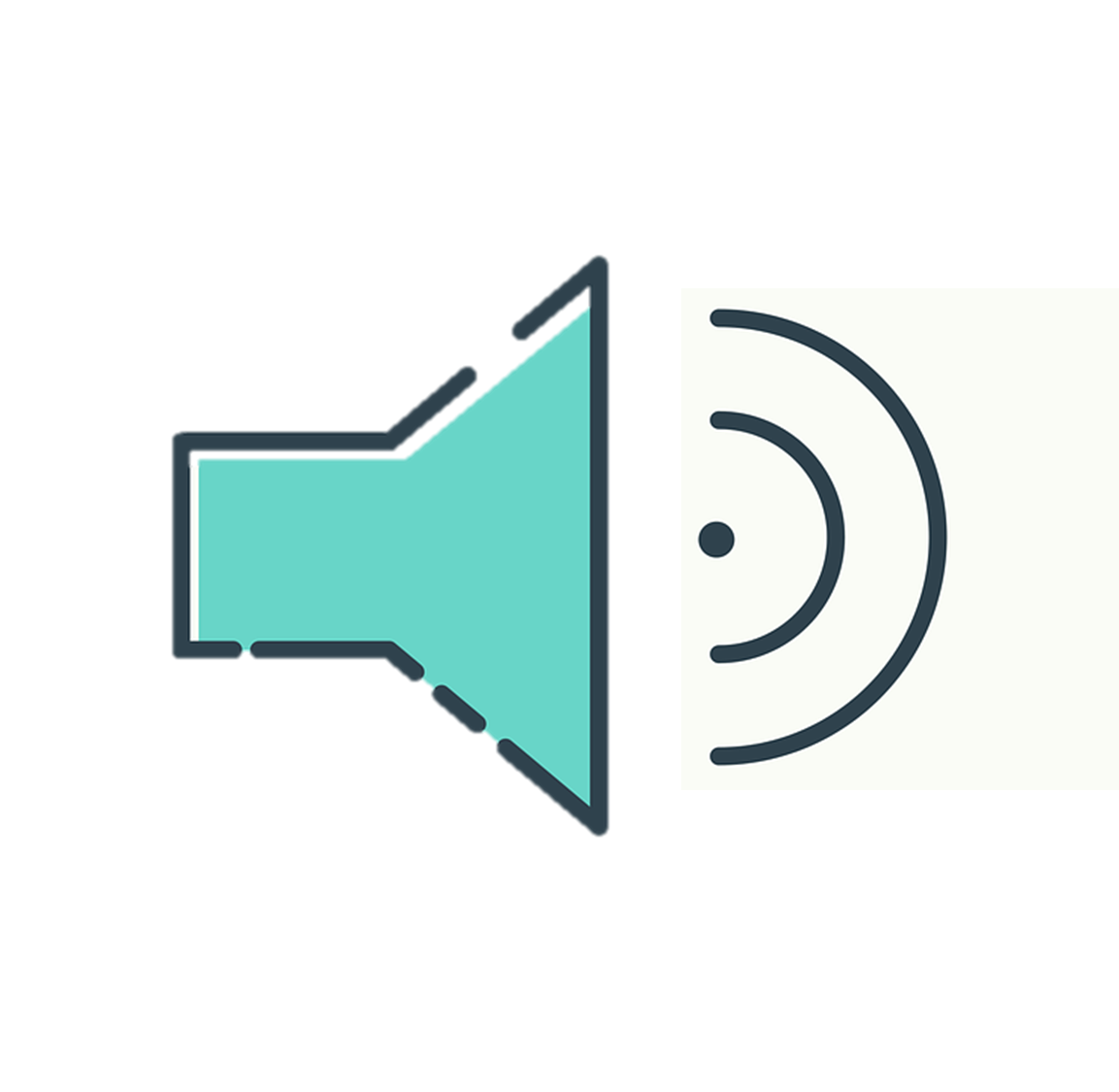 Quique & Sofía have learned a lot about Max and Krina’s life in the UK.
Escucha. ¿Es Quique y Sofía o Krina y Max?
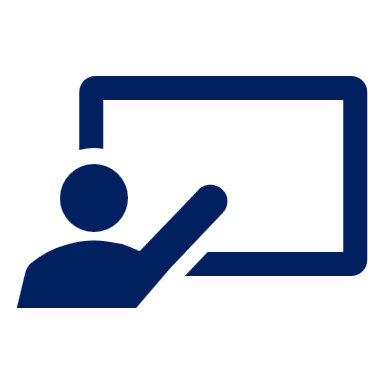 escuchar
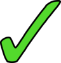 Marca
Escribe el verbo 📝.
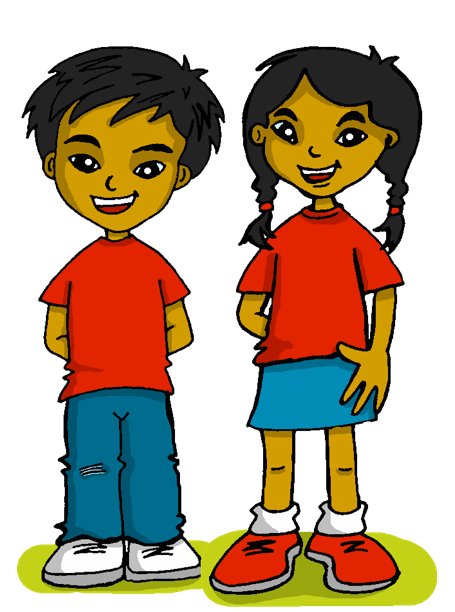 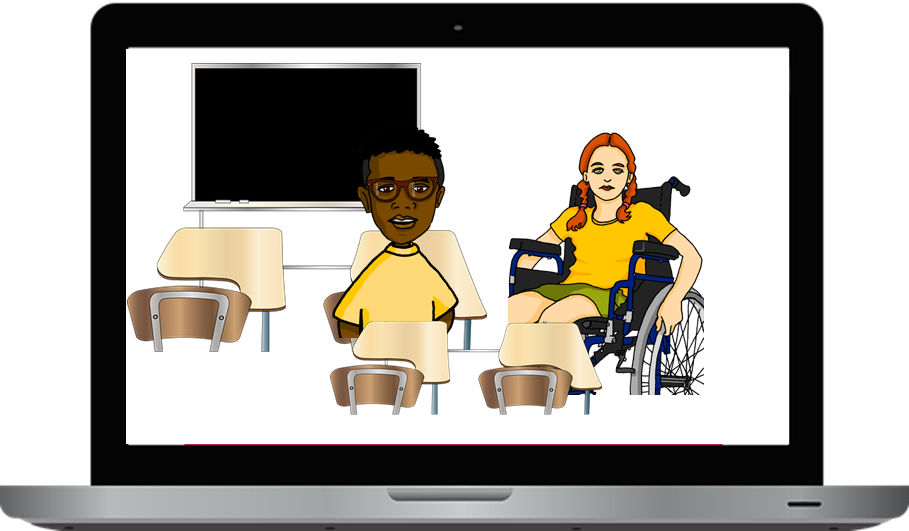 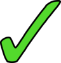 E
llevan
1
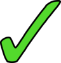 comemos
2
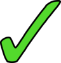 aprendemos
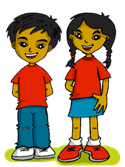 3
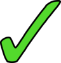 mandan
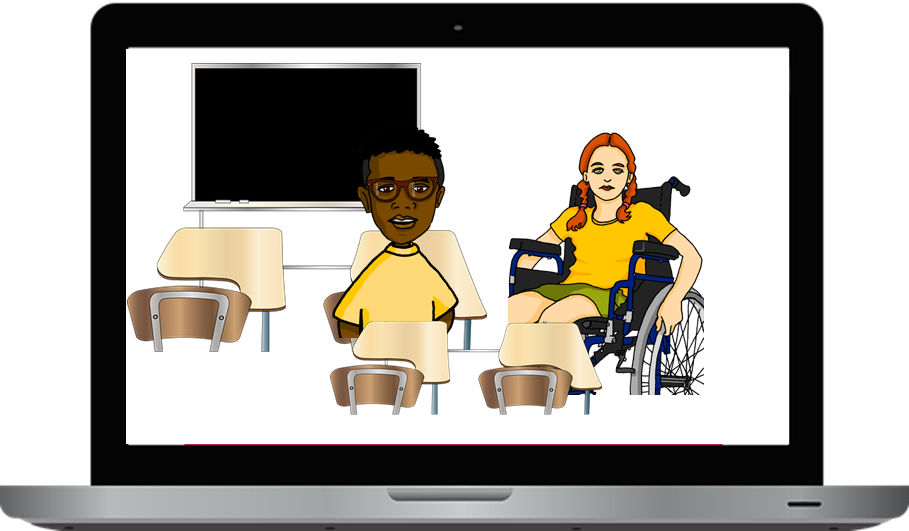 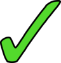 4
tienen
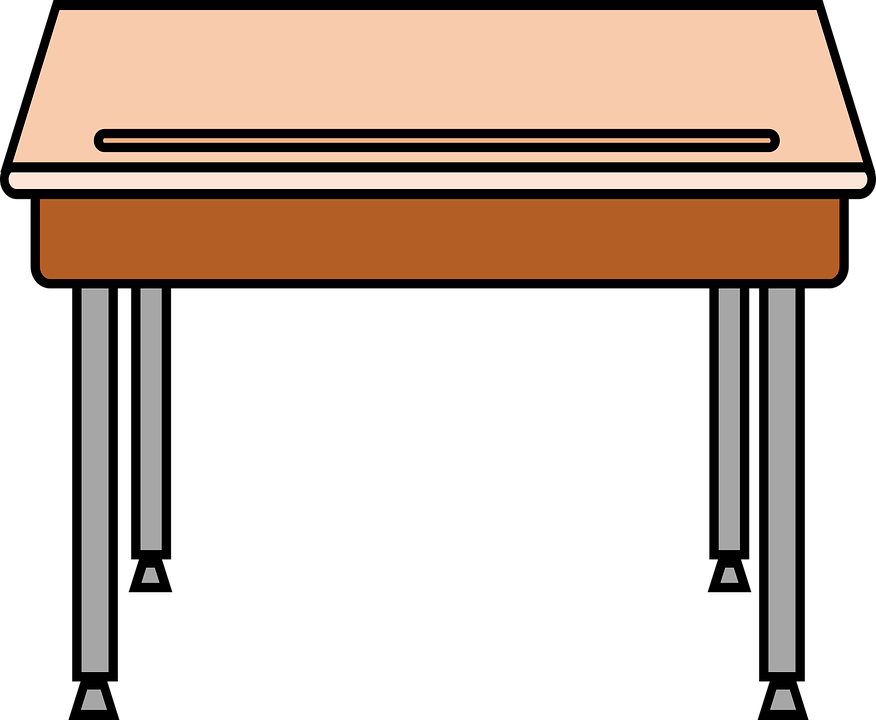 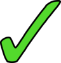 5
celebramos
[Speaker Notes: Timing: 7 minutes

Aim: to practise connection of the 1st and 3rd person plural and aural recognition of vocabulary.

Procedure:
Pupils listen to each phrase. 
Attending to the verb ending,  pupils decide if it’s ‘we’ or ‘they’. Encourage them to write the verb.
Click to reveal answers.
On the 2nd time of listening (NEXT SLIDE), pupils write the English meaning of the sentences. Teachers can click on the blue box to provide support if required.

Transcript:
E. llevan uniforme en clase.1. comemos en casa los lunes.2. aprendemos palabras en inglés.3. mandan muchas tarjetas.4. tienen clase en julio.
5. celebramos muchas fiestas divertidas.]
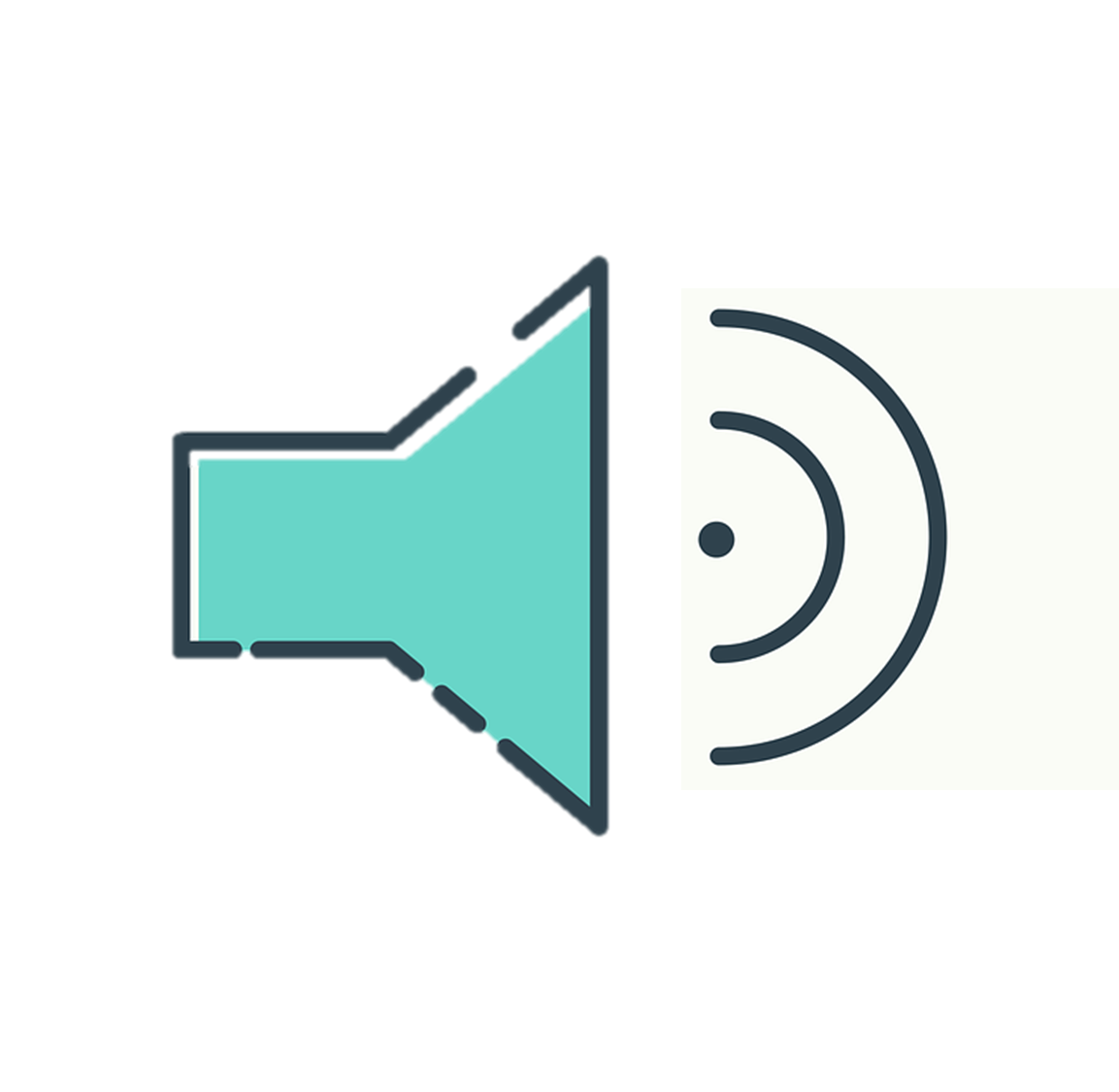 Inglaterra y España
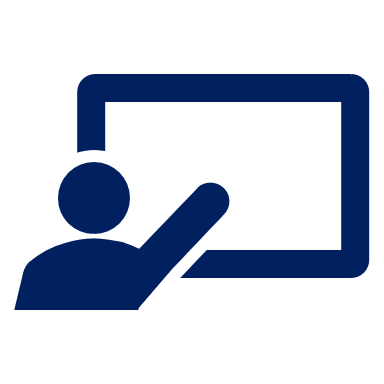 escuchar
Escucha y escribe en inglés.
E
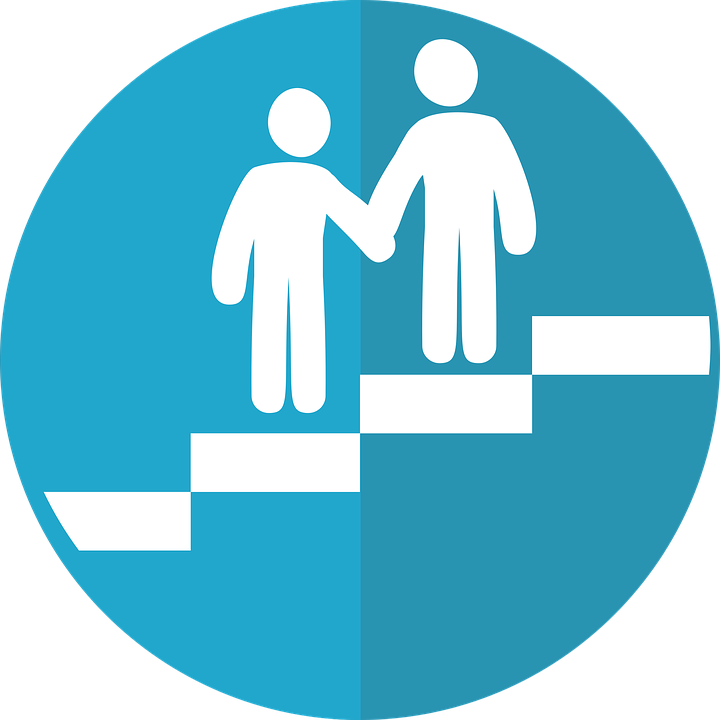 They wear uniform in class.
1
We eat at home on Mondays.
Fallas
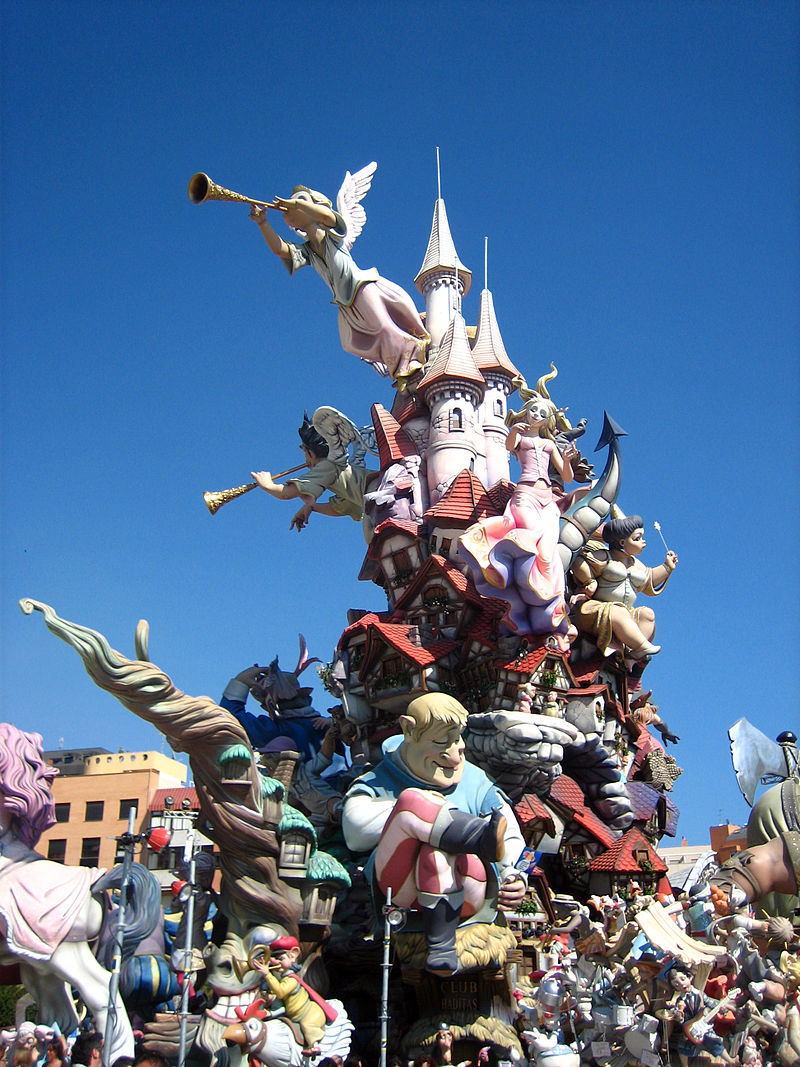 2
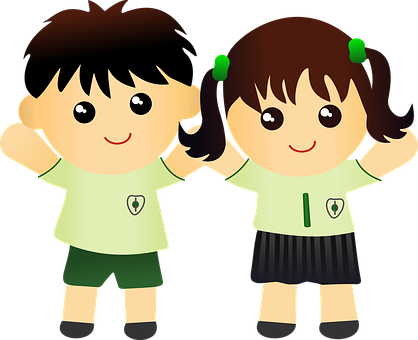 We learn words in English.
3
They send many cards.
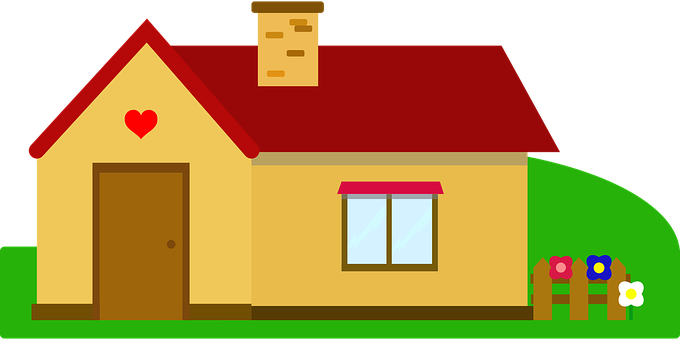 4
They have lessons in July.
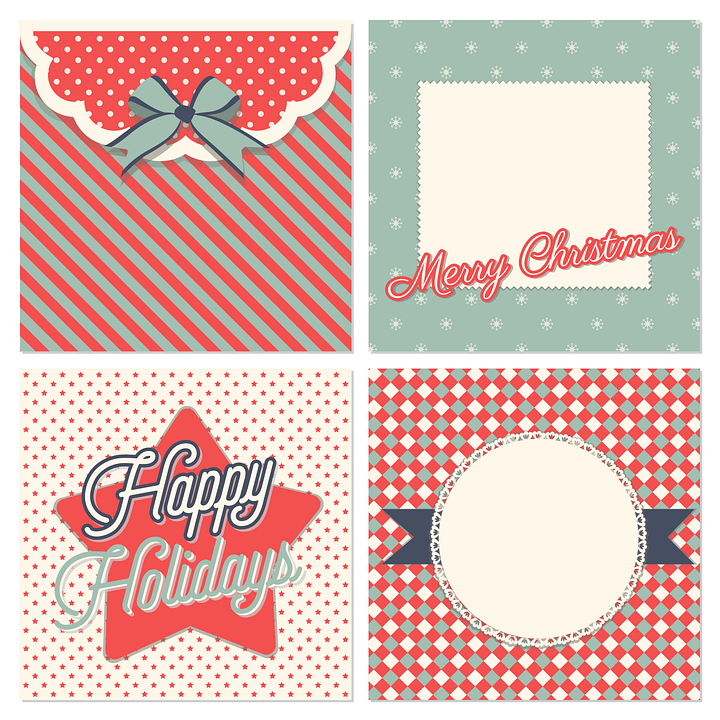 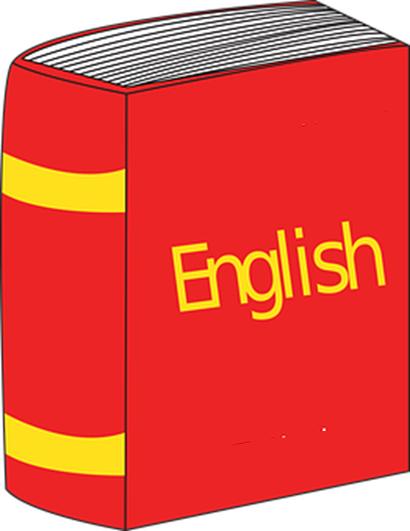 5
We celebrate many festivals.
[Speaker Notes: On the 2nd time of listening, pupils write the English meaning of the sentences. Teachers can click on the blue box to provide some visual cues, if required.

Transcript:
E. llevan uniforme en clase.1. comemos en casa los lunes.2. aprendemos palabras en inglés.3. mandan muchas tarjetas.4. tienen clase en julio.
5. celebramos muchas fiestas divertidas.]
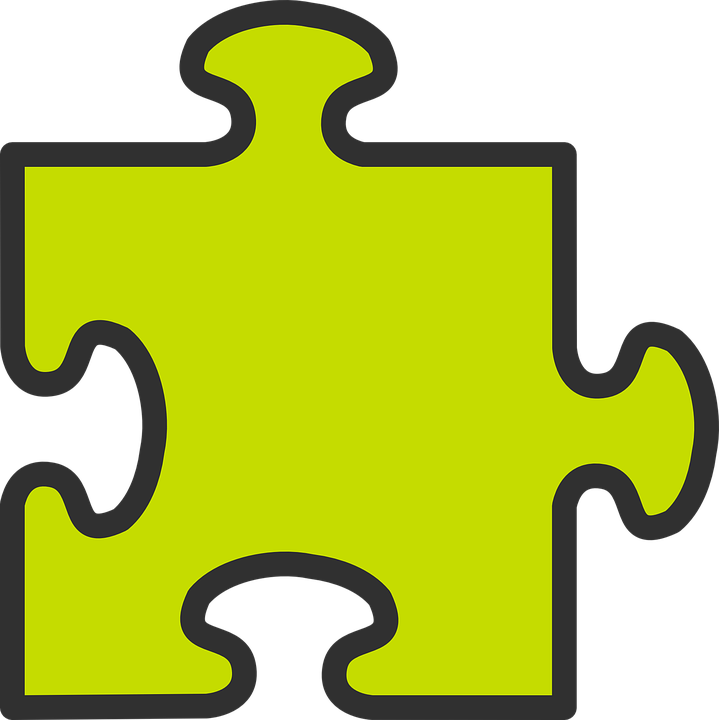 Saying you love doing something
[amar|odiar]
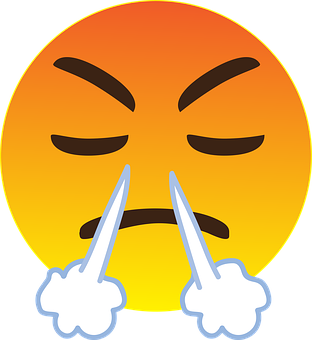 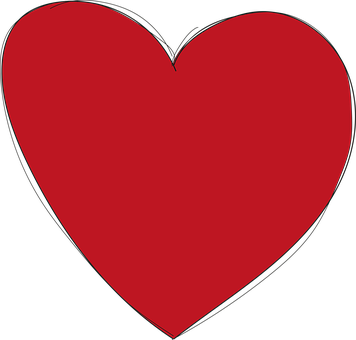 Change the ending of amar|odiar to say who loves or hates.
To say ‘love/hate to do’ or ‘love/hate doing’ in Spanish, the verbs  ‘amar’ and ‘odiar’ are followed by the infinitive verb:
In English, we usually use the gerund (-ing form).
Amo hablar español.
Amamos aprender inglés.
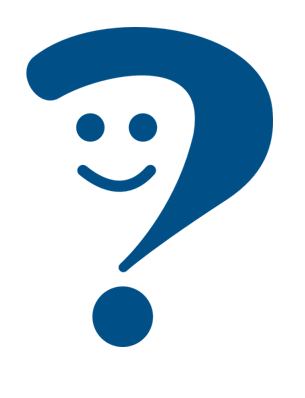 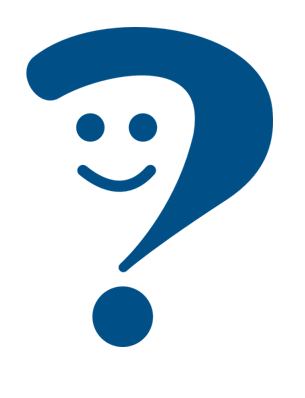 I love to speak  Spanish.
We love to learn   English.
speaking
learning
Amas hacer una visita a España.
You love  to do a visit to Spain.
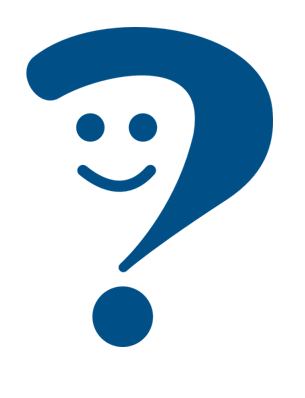 doing
Aman aprender español.
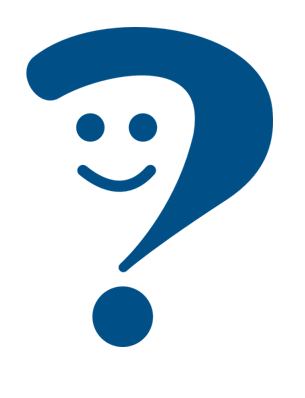 They love  to learn  Spanish.
learning
Ama visitar ciudades nuevas.
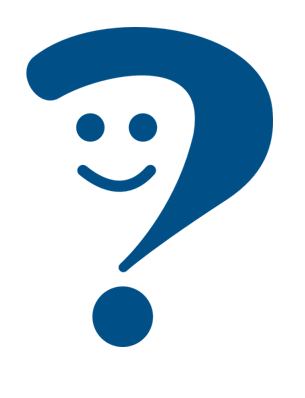 S/he loves to visit  new cities.
visiting
[Speaker Notes: Timing: 4 minutes

Aim: to introduce 2-verb structures with 2 opinion verbs (amar, odiar).

Procedure:
Click through the animations to present the information.
Elicit English translations for the Spanish examples provided.]
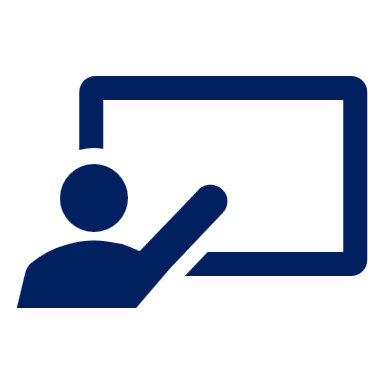 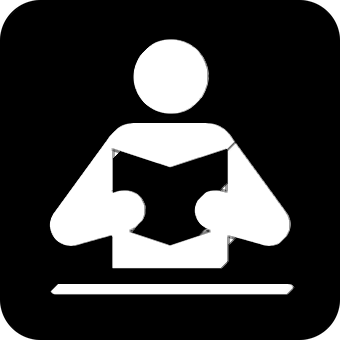 Lee los mensajes de Sofía y Quique.
¿Es una opinión? o ¿es solo una actividad?
leer
Es una opinión.
We usually say ‘we love learning new words’.
E
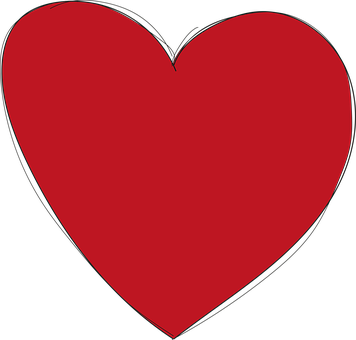 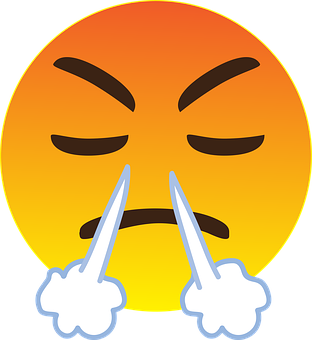 Amamos aprender palabras nuevas.
🅰
✉
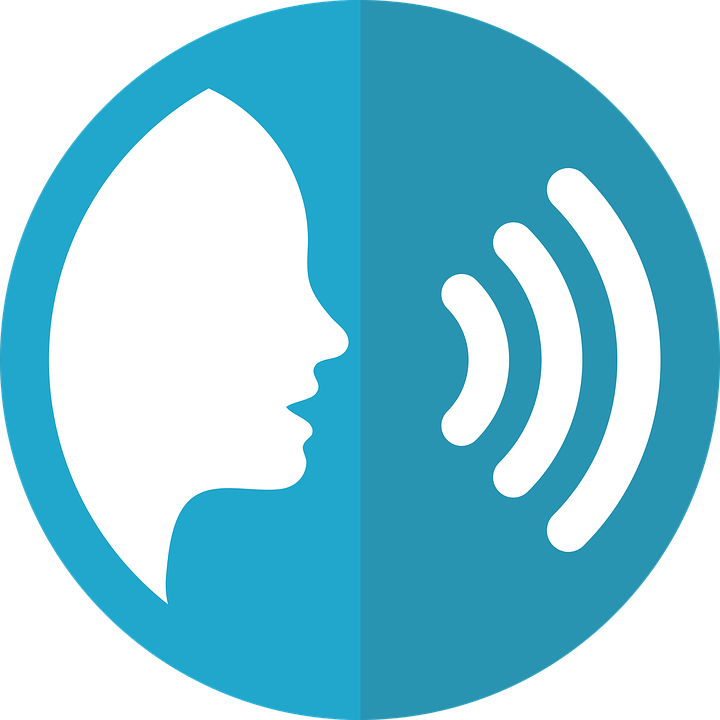 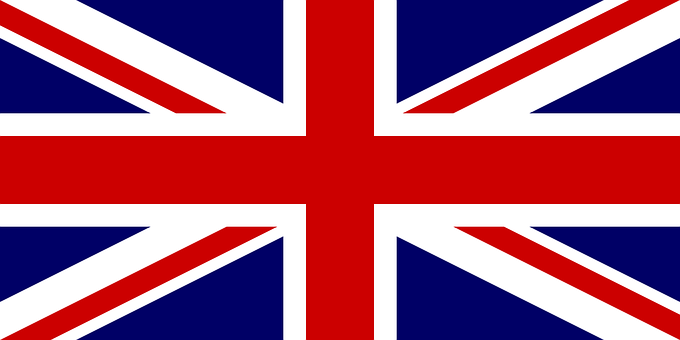 _______
We love
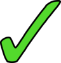 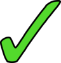 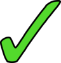 [Speaker Notes: Timing: 7 minutes (6 slides)

Aim: to differentiate between the meaning and form of single and 2-verb structures; to practise written comprehension of key vocabulary introduced this week. 

Procedure:
Read the context. Tell students Quique is receiving messages from different friends.
Read the first message. Ask pupils to identify amar if it’s an opinion or a task (¿Es una opinión o una actividad?). Click to model TL response from pupils.  
Click to bring part 2 (support for pupils to translate the message) and elicit oral response. 
Continue with items 1 – 5.]
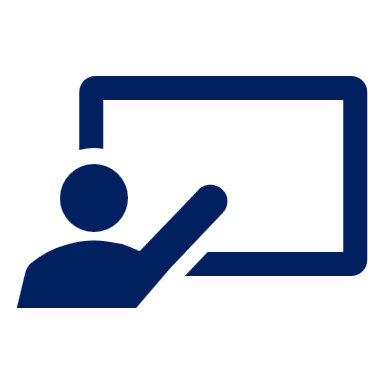 [1/6]
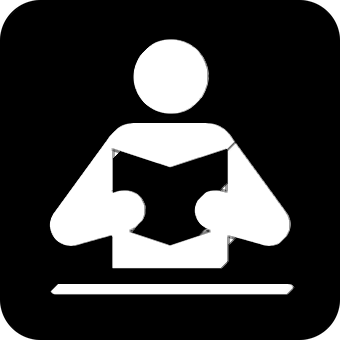 leer
1
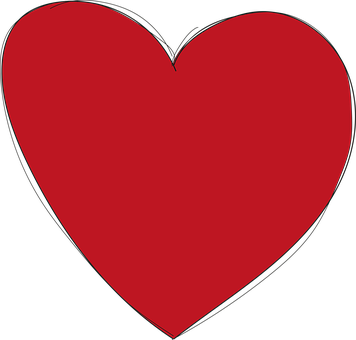 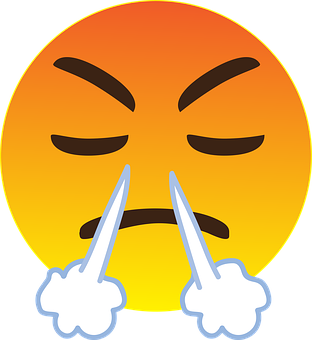 Hacemos actividades divertidas cada día.
Es una actividad.
🅰
✉
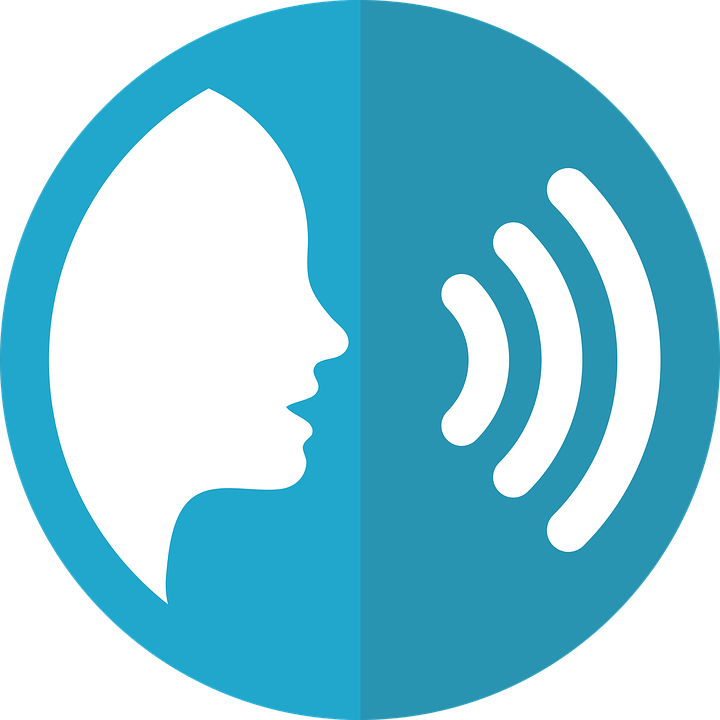 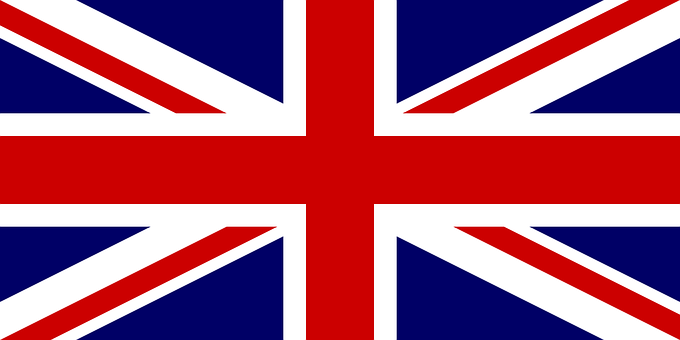 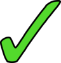 _______
We
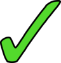 ______
fun
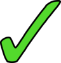 [Speaker Notes: Slide 2/6]
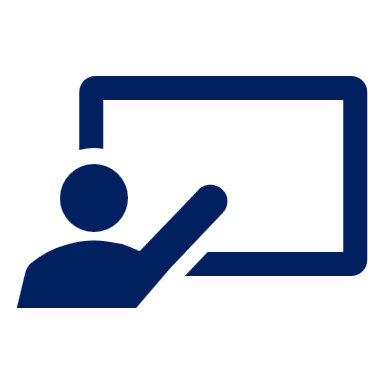 [2/6]
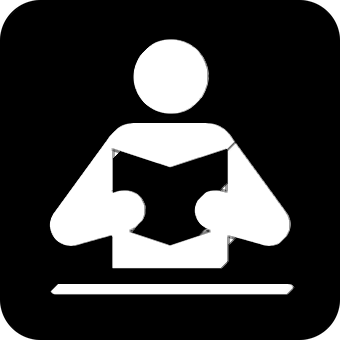 leer
2
Es una opinión.
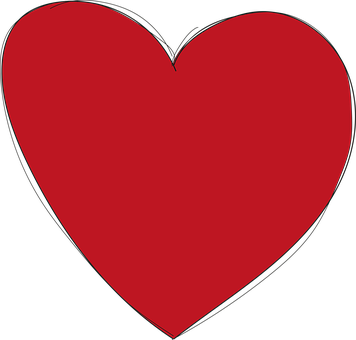 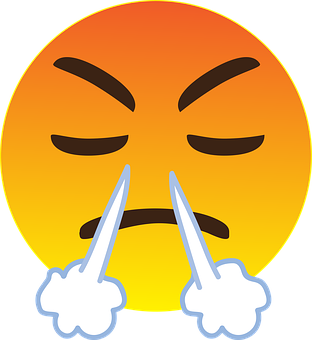 Odiamos jugar a juegos aburridos.
🅰
✉
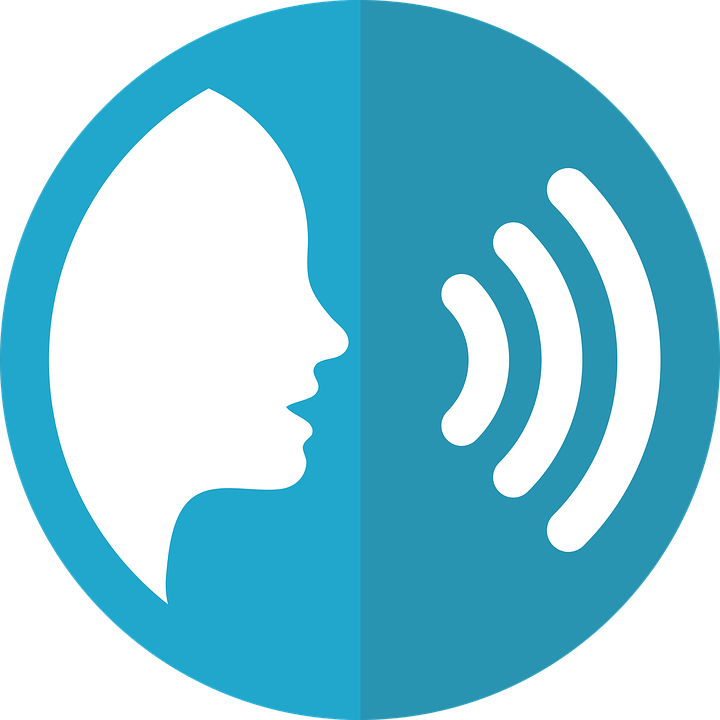 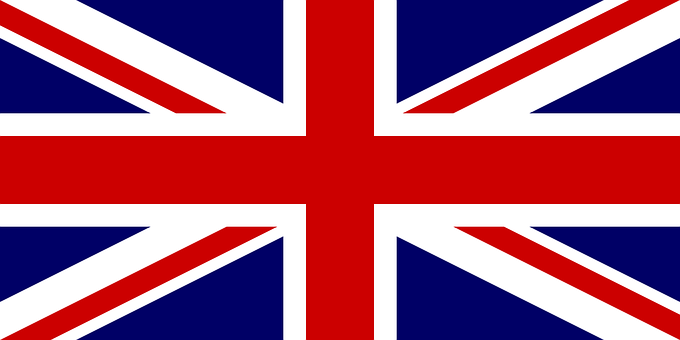 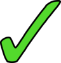 _______
We hate
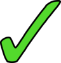 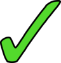 OR playing
[Speaker Notes: Slide 3/6]
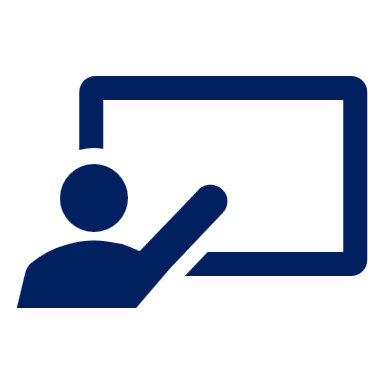 [3/6]
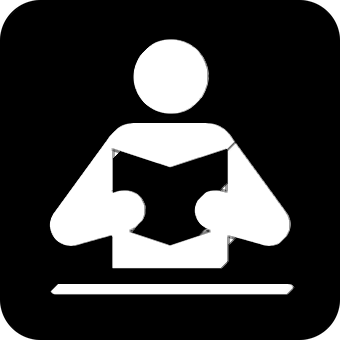 leer
3
Es una opinión.
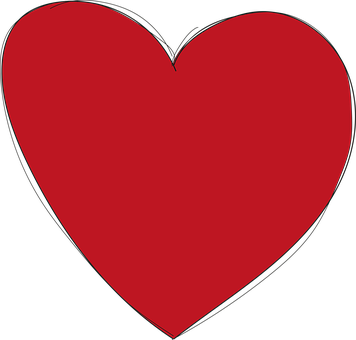 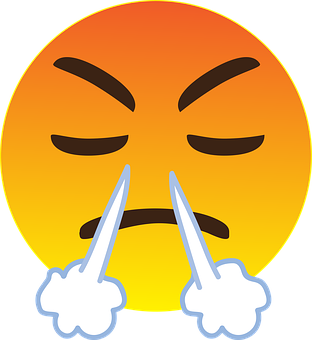 Odian tener clases en verano. ¡Es normal!
🅰
✉
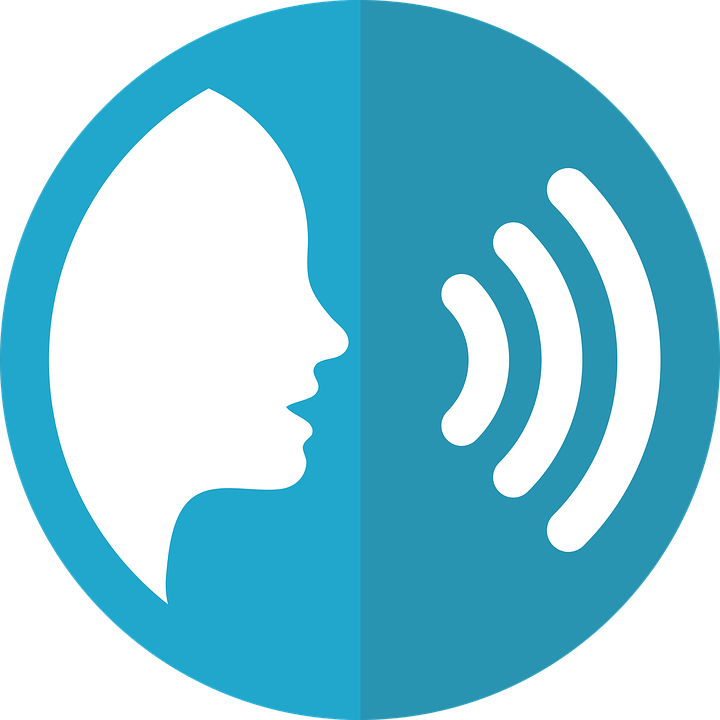 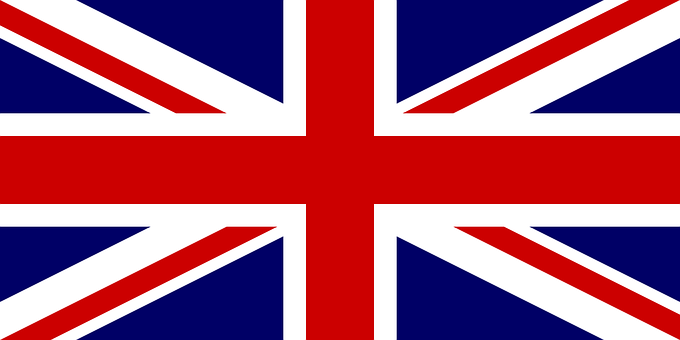 _______
They hate
______
___
______
lessons
It is
normal.
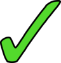 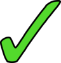 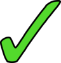 OR having,
[Speaker Notes: Slide 3/6]
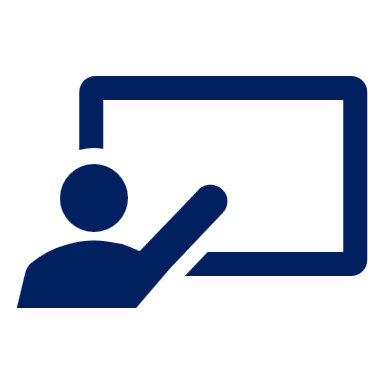 [4/6]
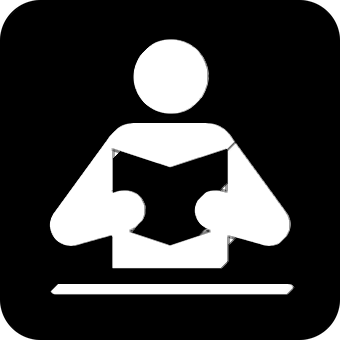 leer
4
Es una actividad
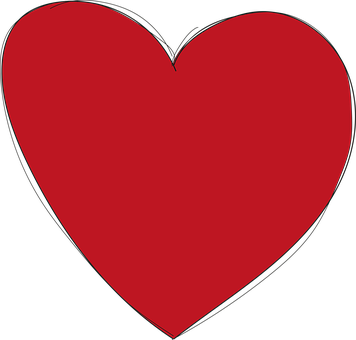 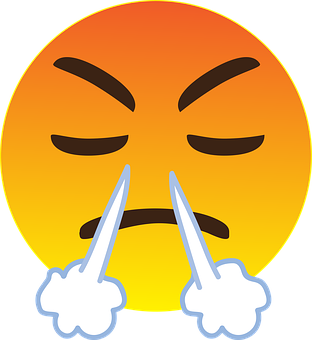 Leemos 
libros en inglés en clase.
🅰
✉
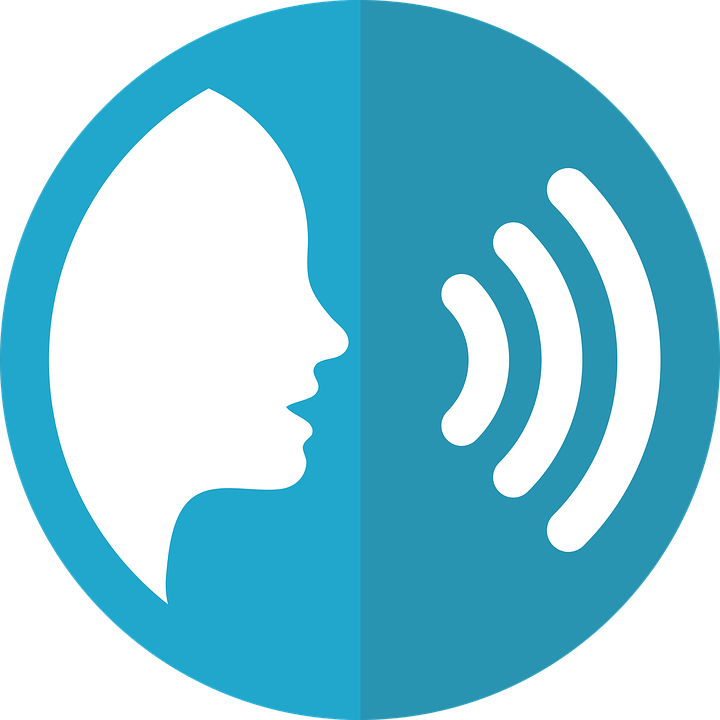 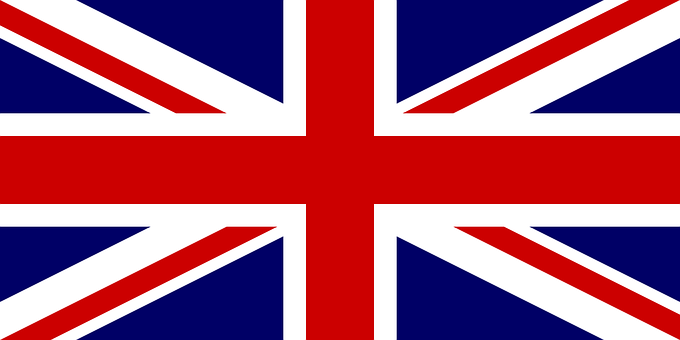 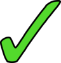 _______
We
__
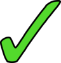 in
__
_______.
in
class
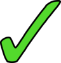 [Speaker Notes: Slide 4/6]
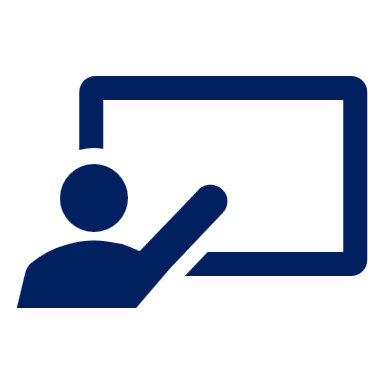 [5/6]
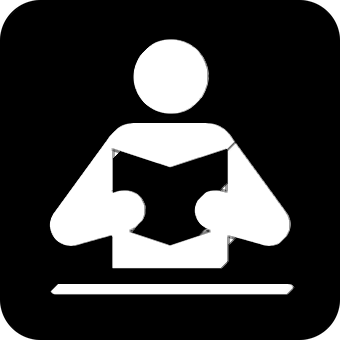 leer
5
Es una opinión.
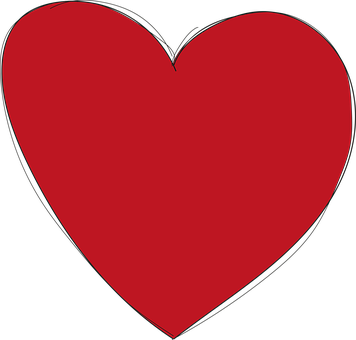 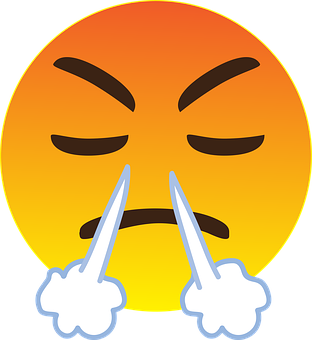 Amamos celebrar fiestas importantes cada año.
🅰
✉
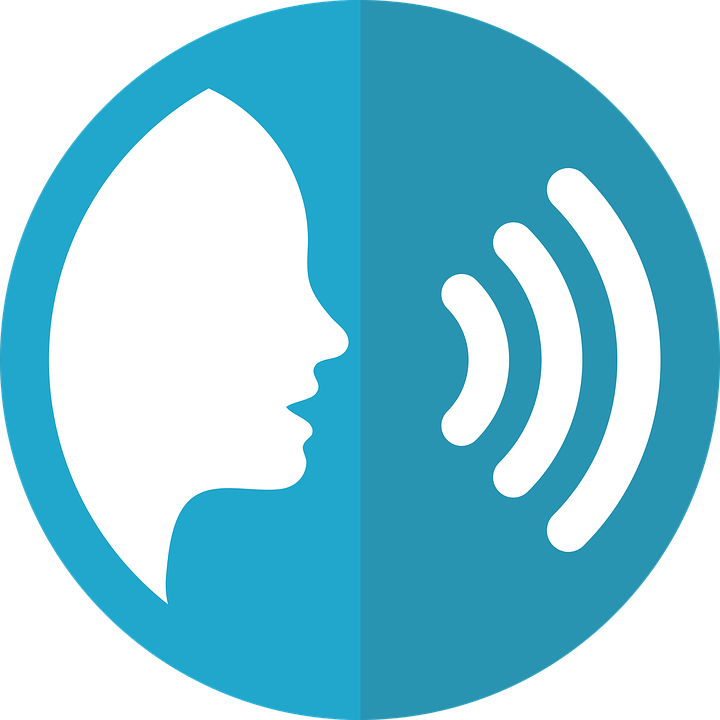 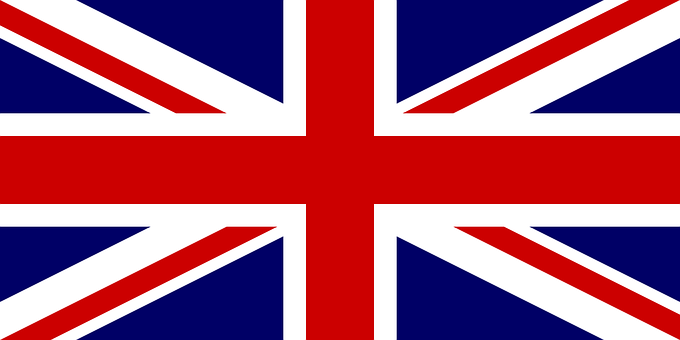 _____
_________
_______
every
important
We love
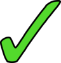 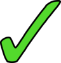 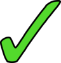 OR celebrating
[Speaker Notes: Slide 5/6]
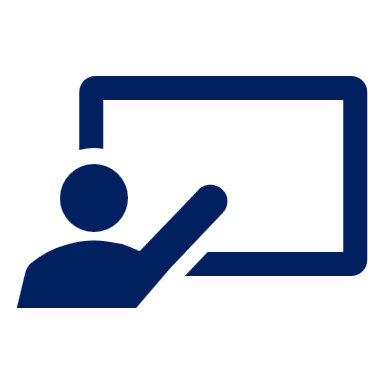 [6/6]
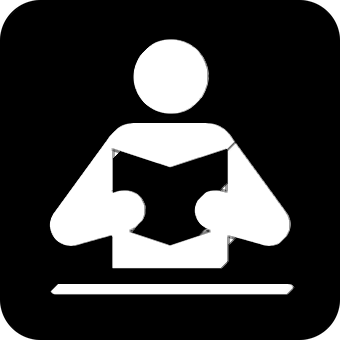 porque – because
leer
6
Es una y una actividad.
Aman escribir mensajes en español porque* aprenden vocabulario.
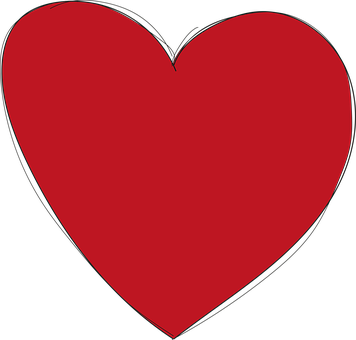 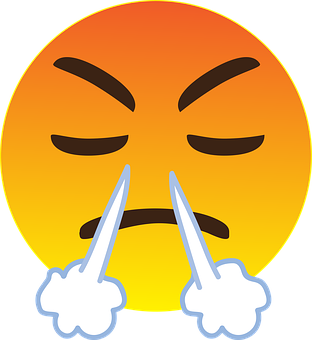 🅰
✉
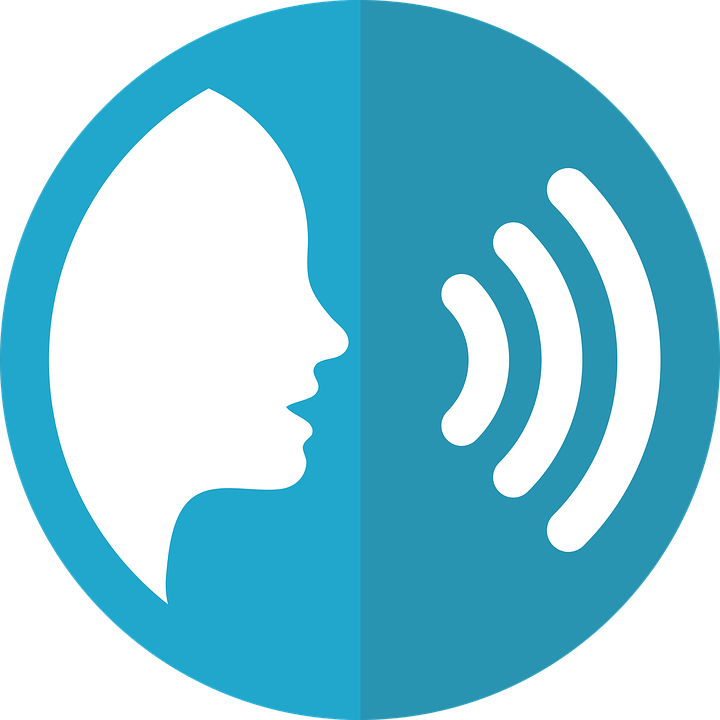 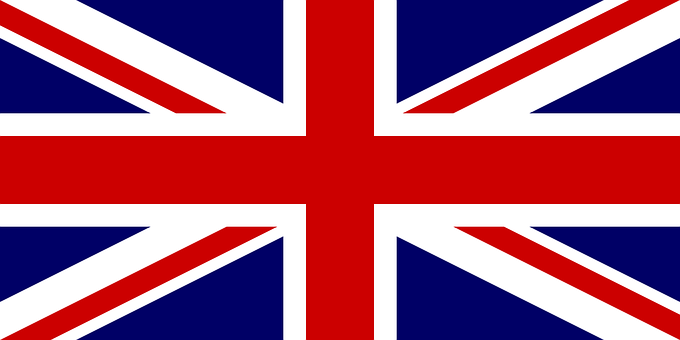 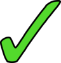 _______
They love
___
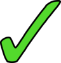 they
because
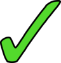 OR writing
_________.
vocabulary
[Speaker Notes: Slide 6/6

Frequency of unknown words:
porque [40]
Source: Davies, M. & Davies, K. (2018). A frequency dictionary of Spanish: Core vocabulary for learners (2nd ed.). Routledge: London]
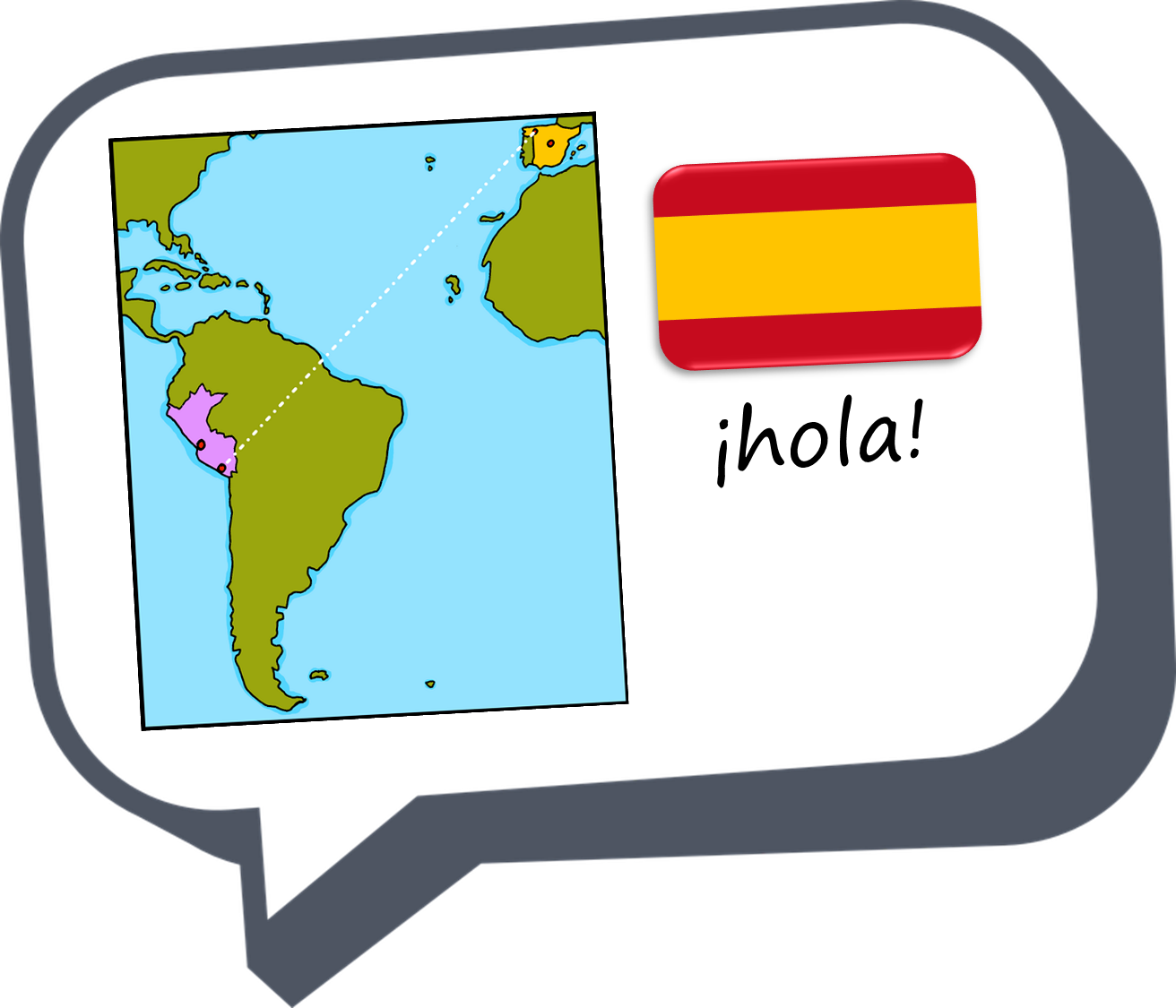 ¡adiós!
verde